Проведение региональных диагностик  в 2020 – 2021 учебном году
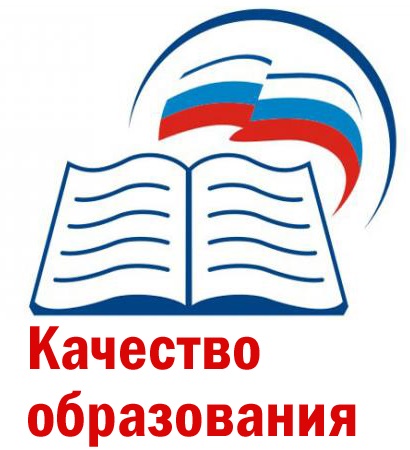 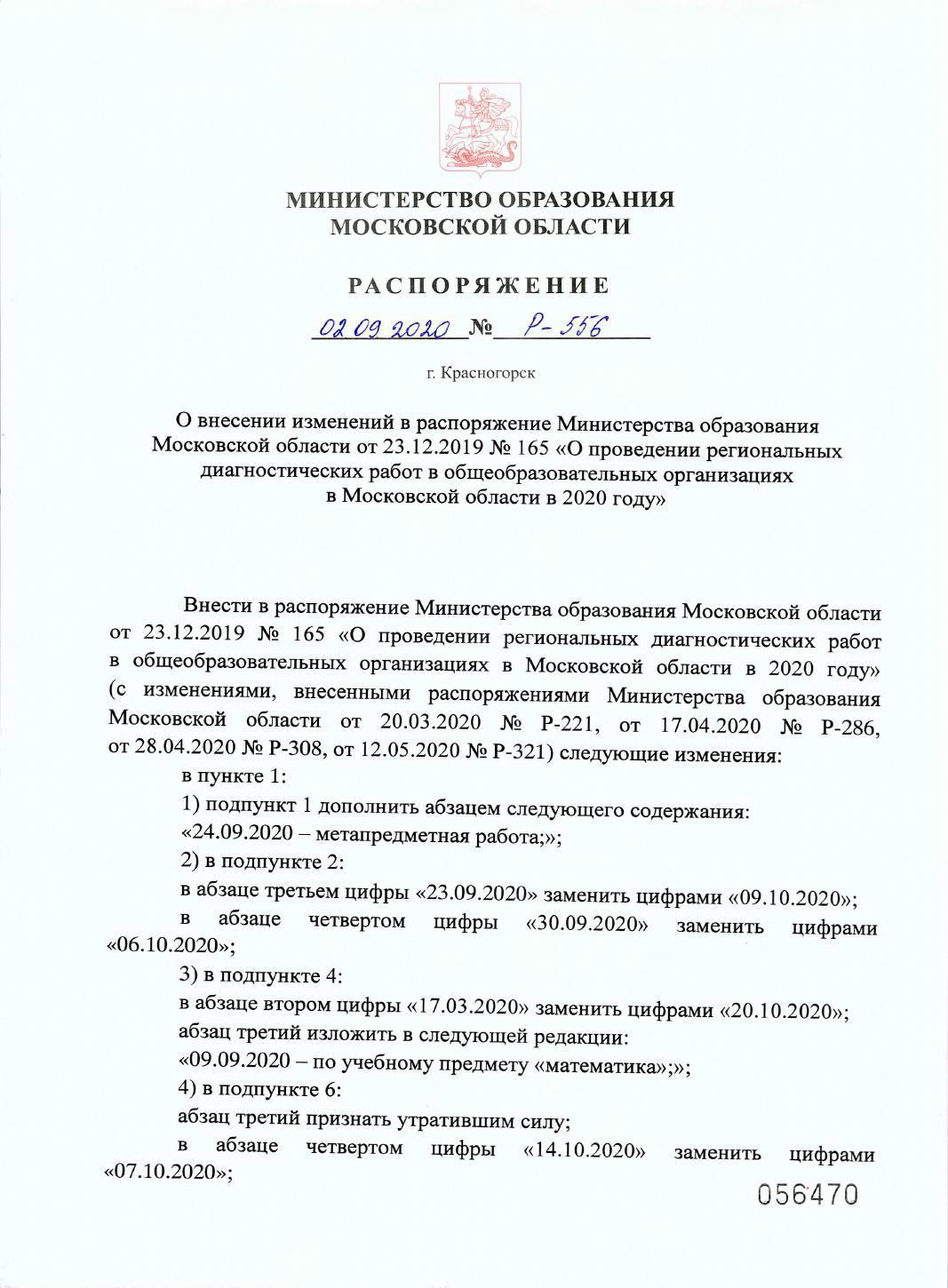